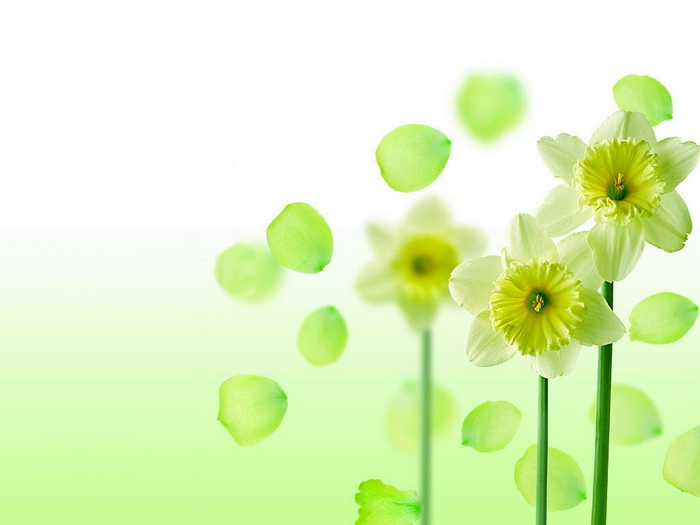 ỦY BAN NHÂN DÂN QUẬN LONG BIÊN
TRƯỜNG MẦM NON GIANG BIÊN
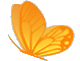 LĨNH VỰC PHÁT TRIỂN NHẬN THỨC
Đề tài: 
Gộp 2 nhóm trong phạm vi 3
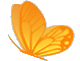 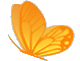 .
Độ tuổi: 4-5 tuổi
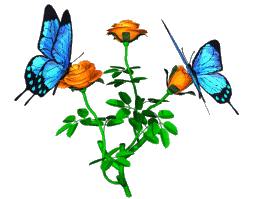 Cô giáo: Nguyễn Thị Thường
            Nguyễ Thị Bích Phượng
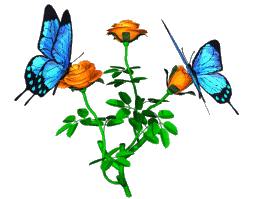 ỔN ĐỊNH TỔ CHỨC
Bài hát: Gà trống, mèo con và cún con
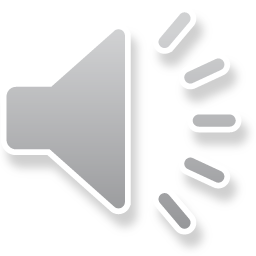 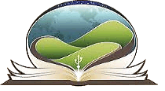 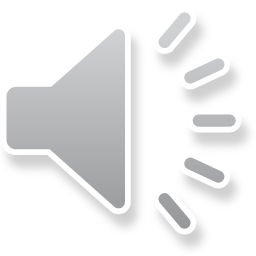 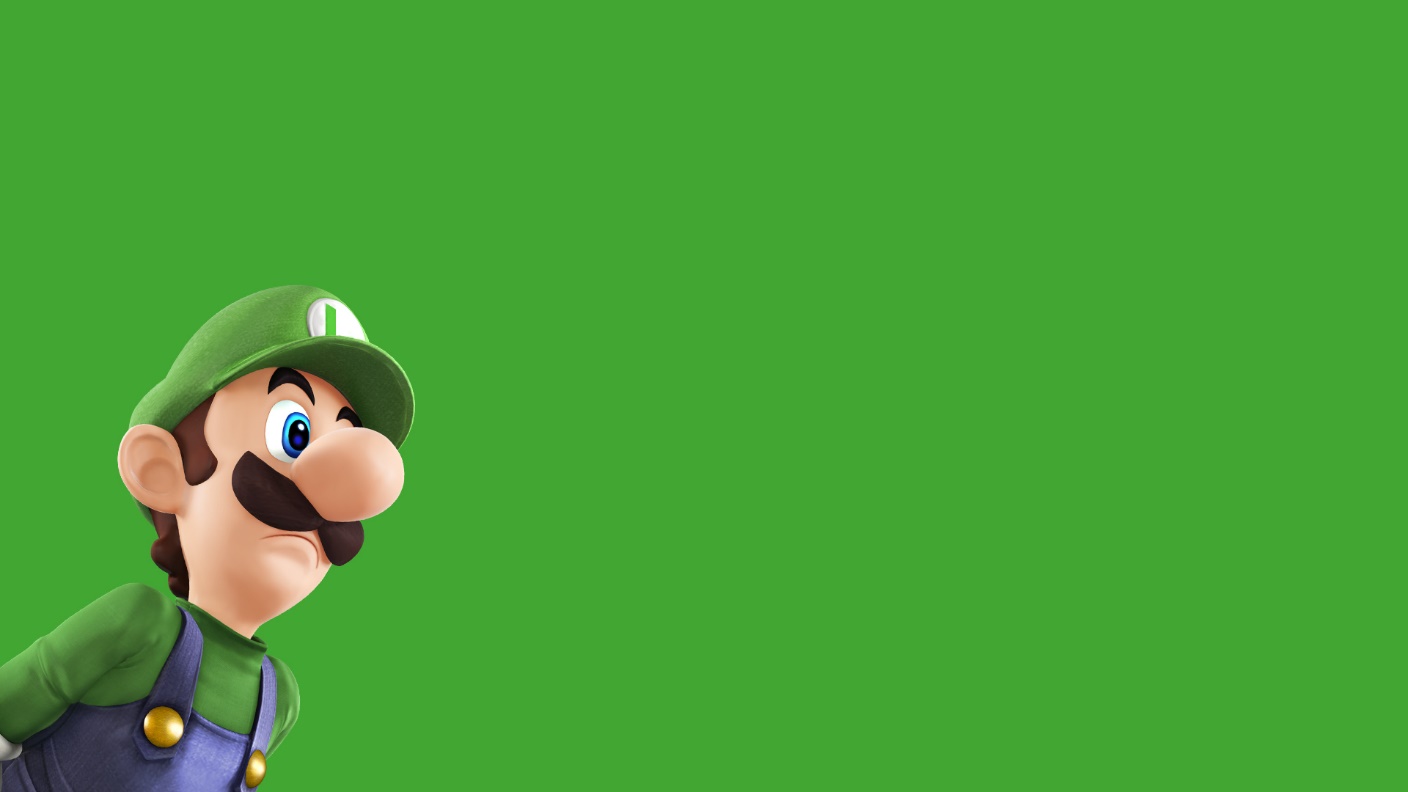 ÔN ĐẾM, NHẬN BIẾT CÁC NHÓM ĐỐI TƯỢNG 
TRONG PHẠM VI 3
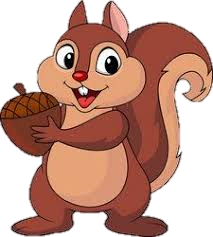 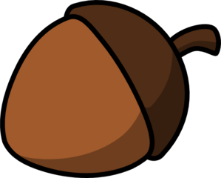 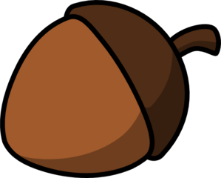 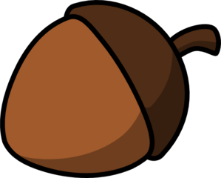 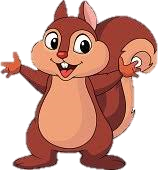 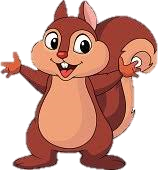 3
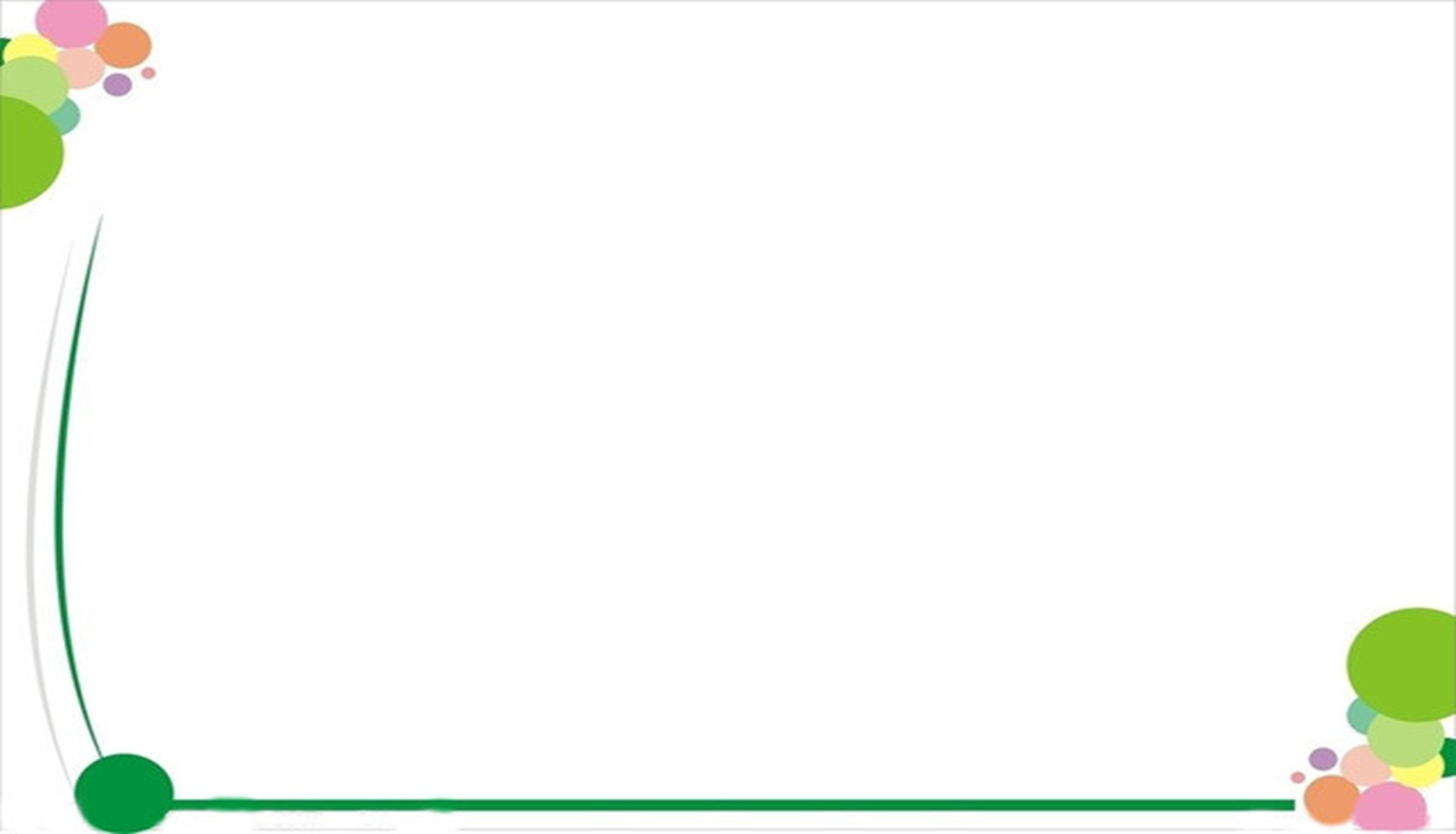 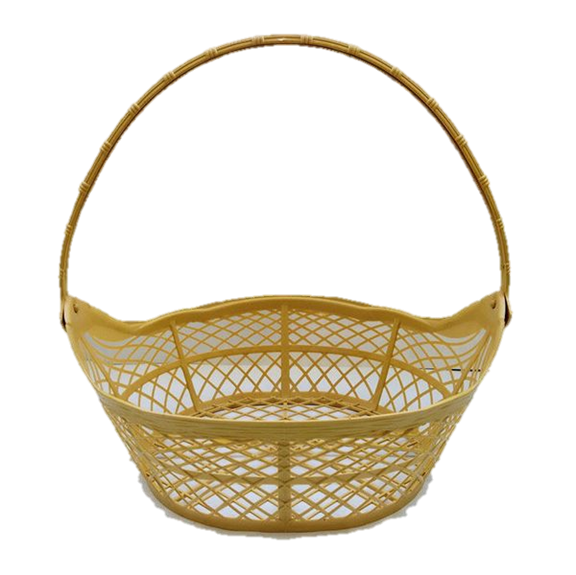 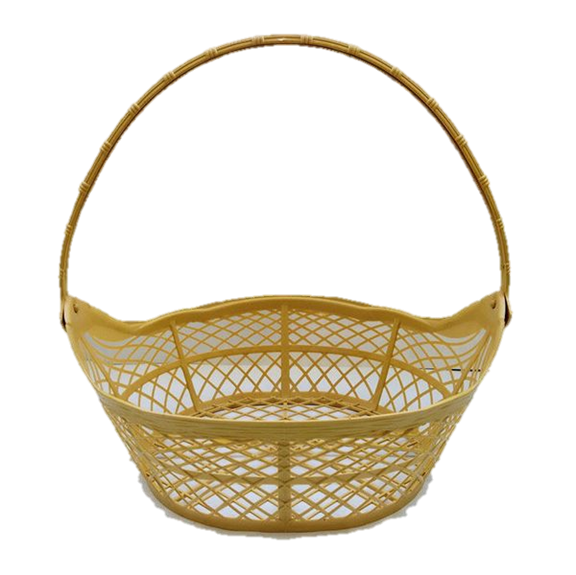 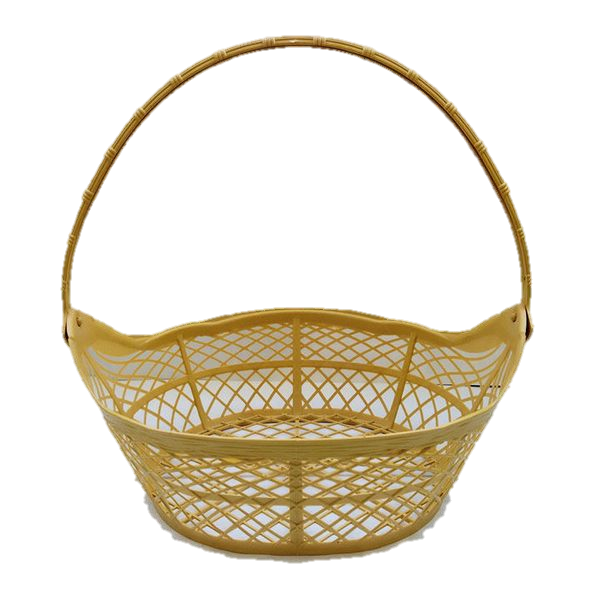 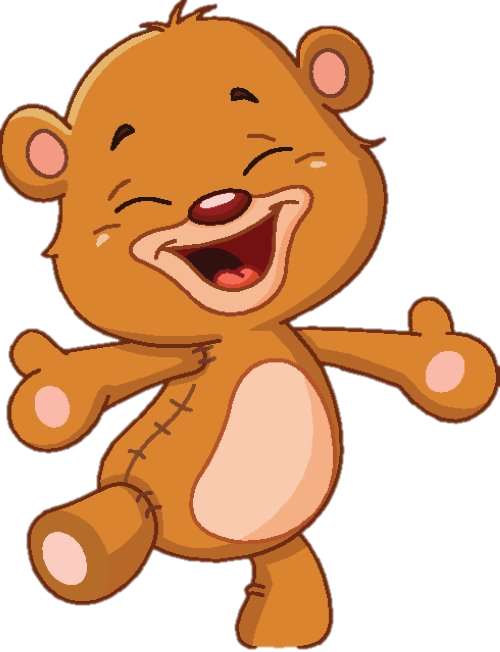 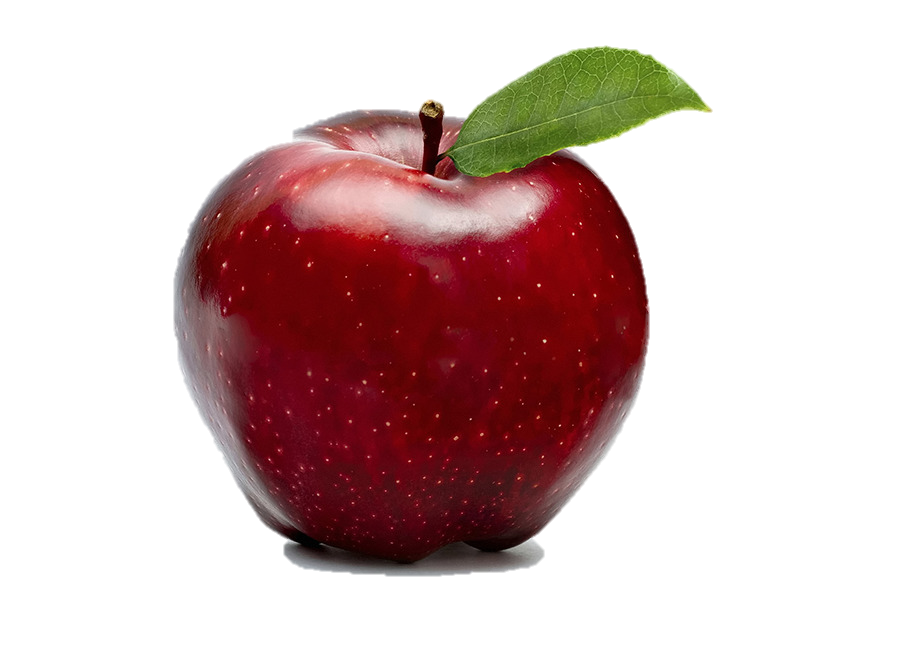 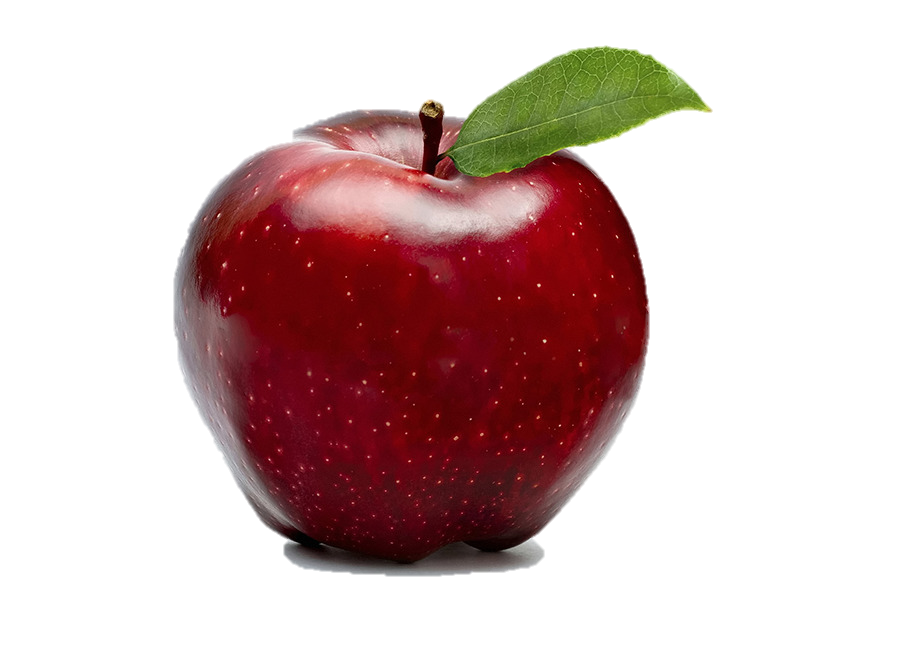 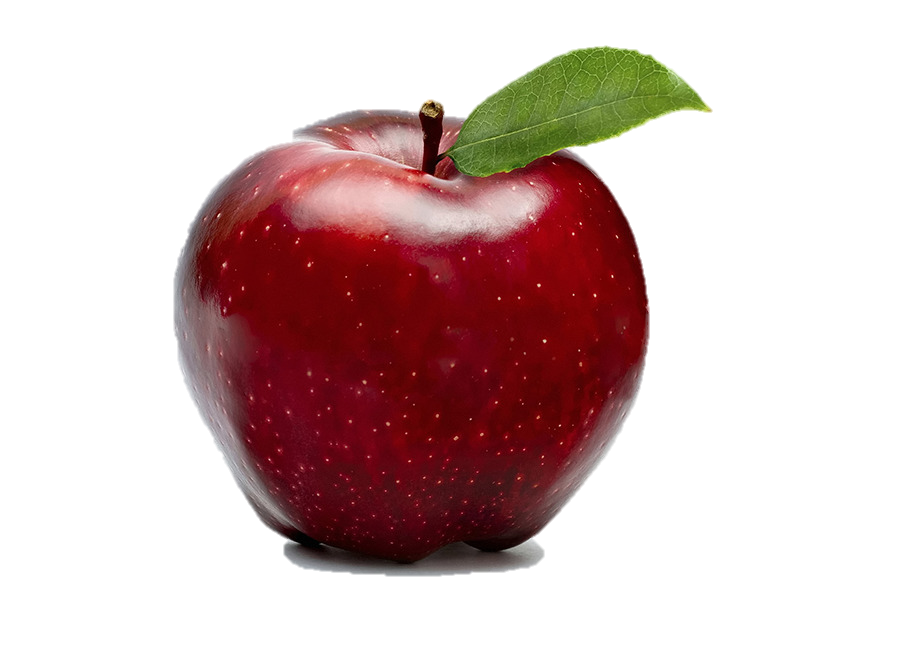 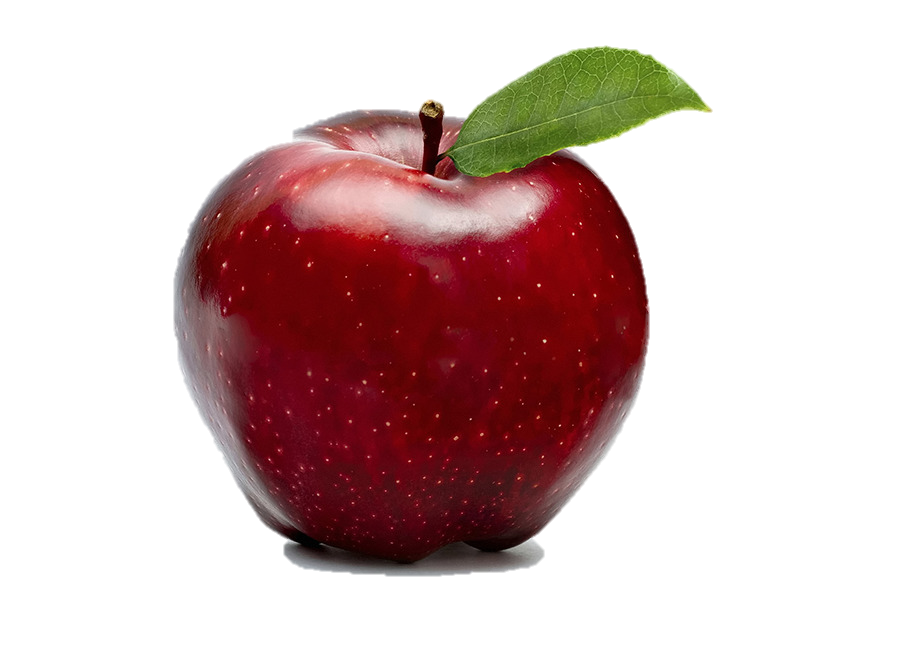 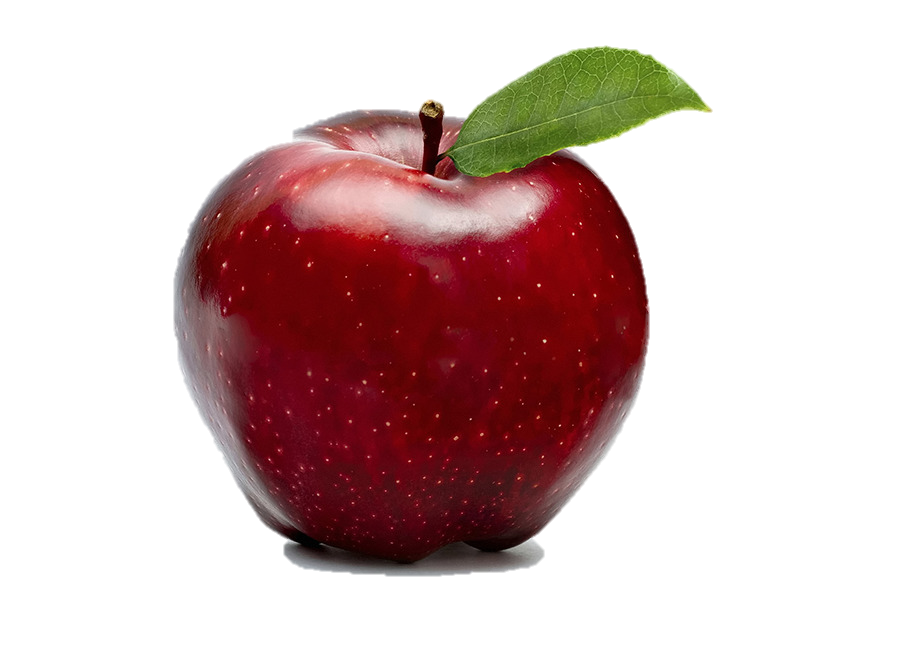 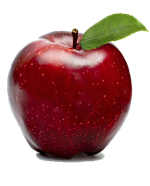 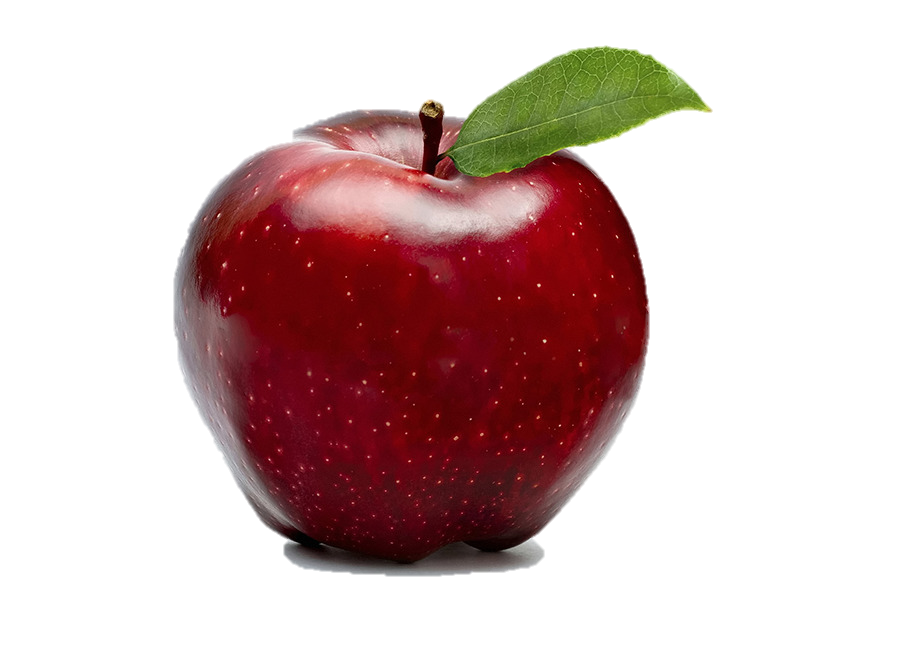 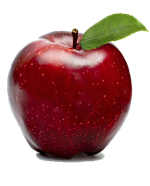 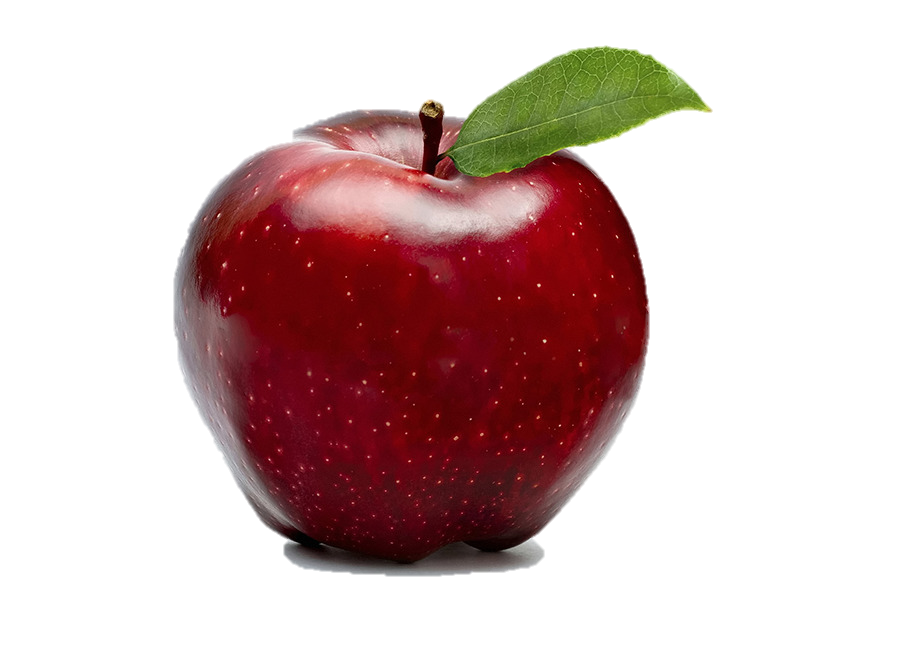 3
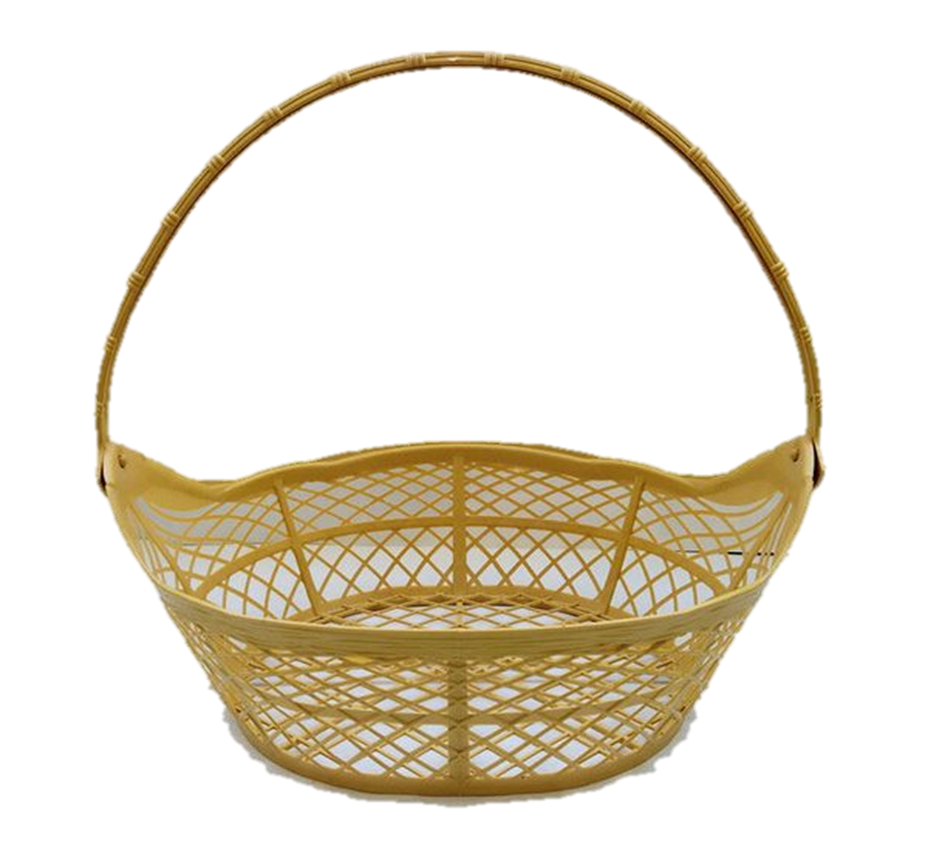 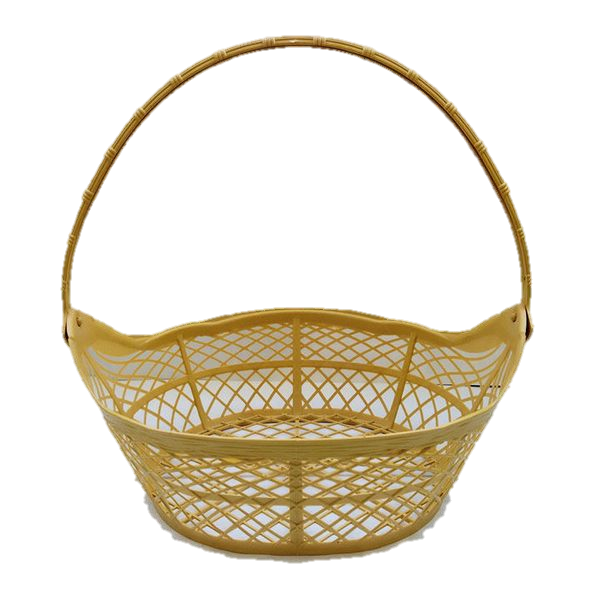 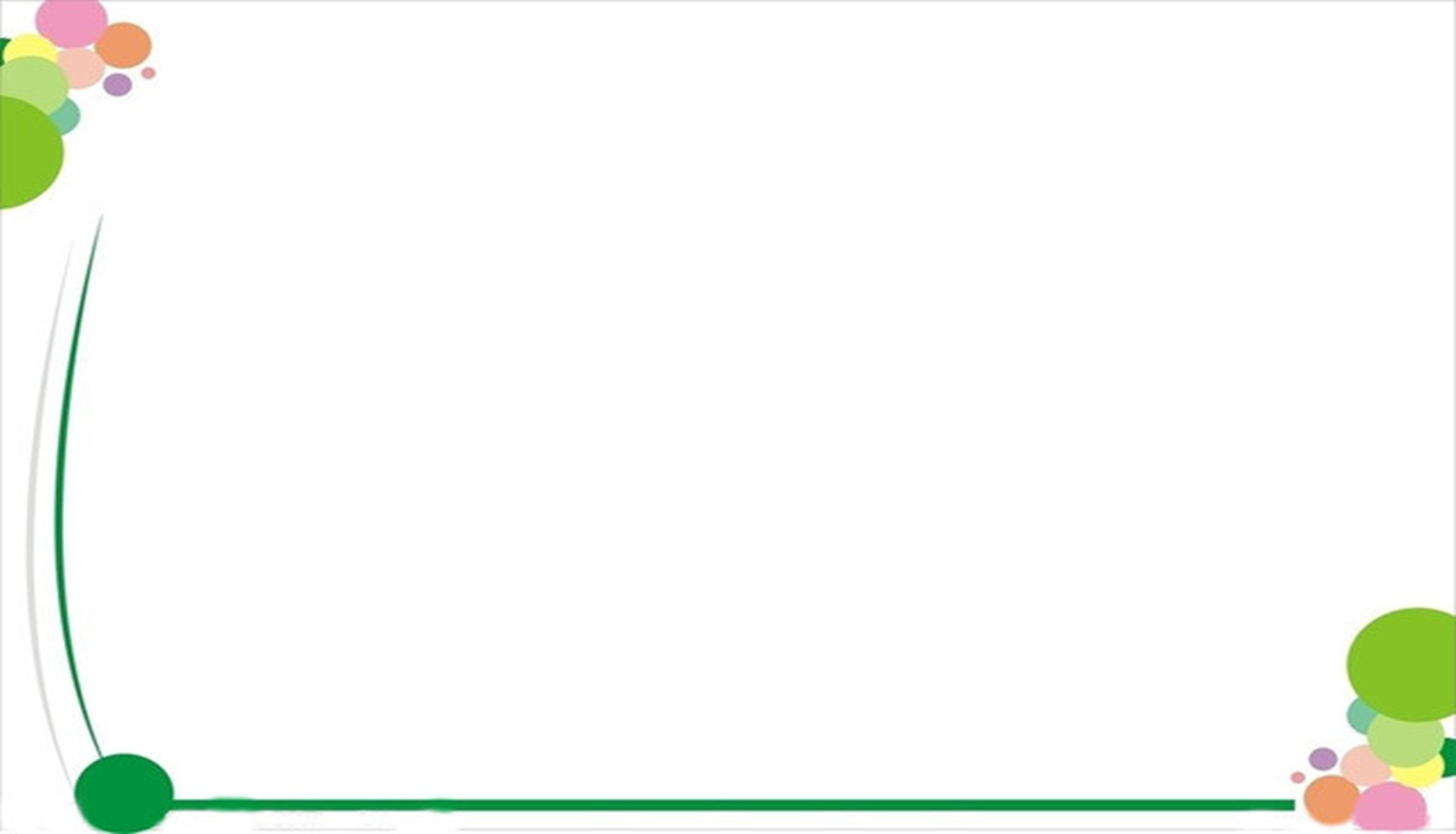 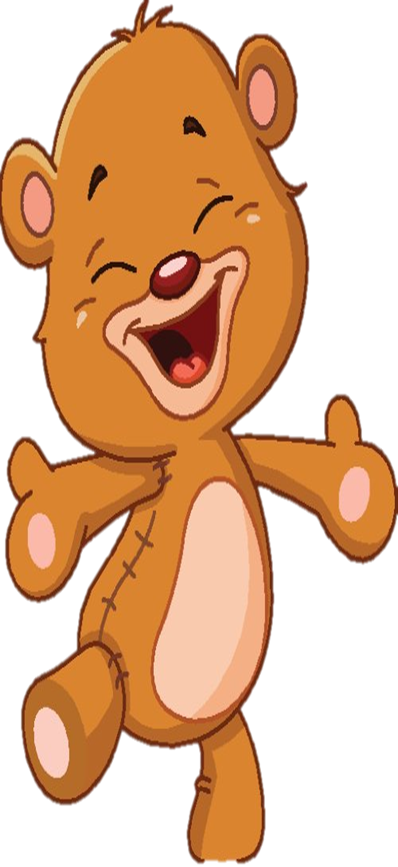 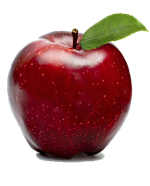 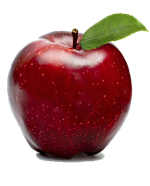 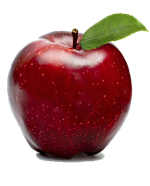 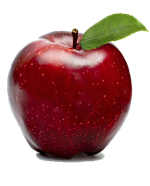 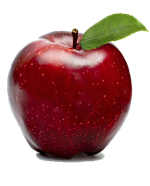 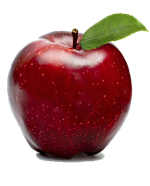 1
2
3
2
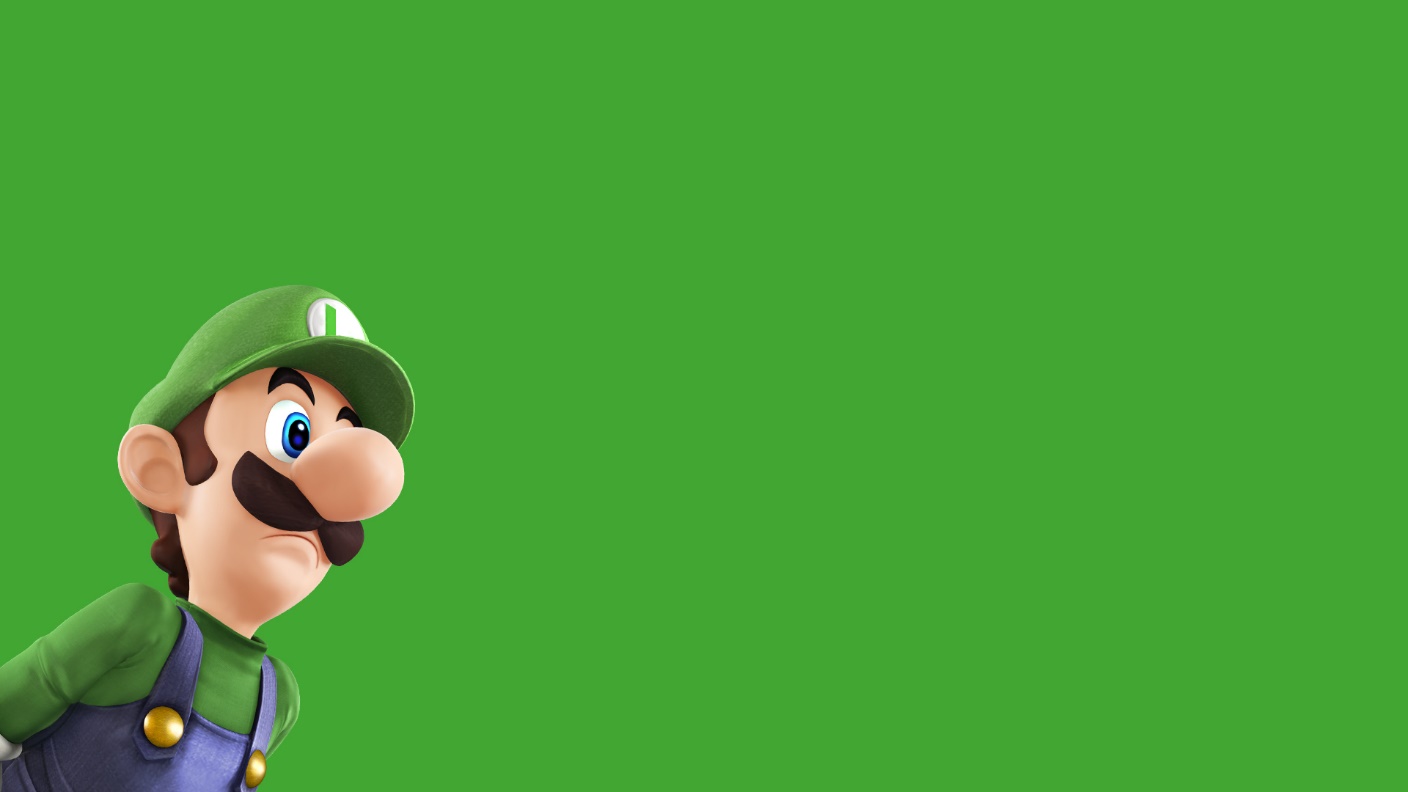 GỘP 2 NHÓM ĐỐI TƯỢNG TRONG PHẠM VI 3
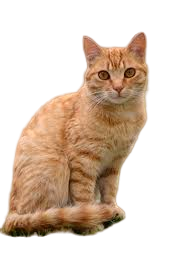 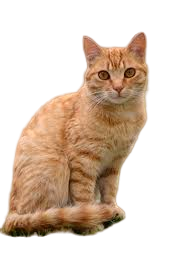 2
3
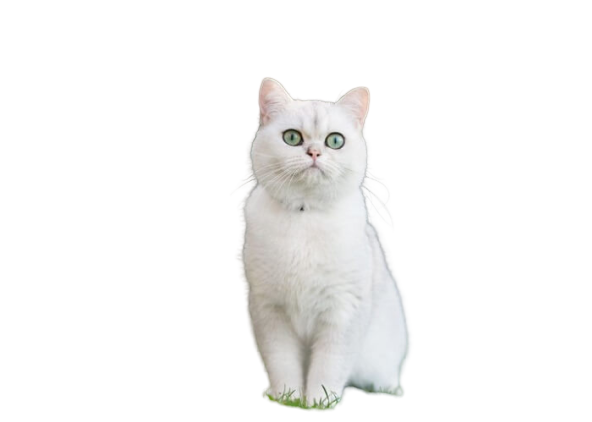 1
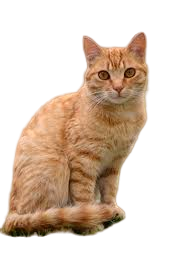 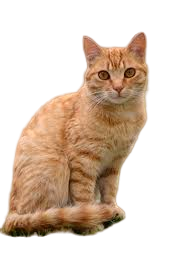 3
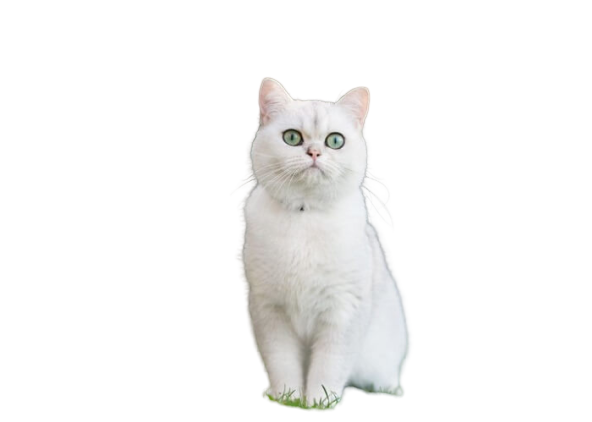 Gộp 1 và 3 hay 3 và 1
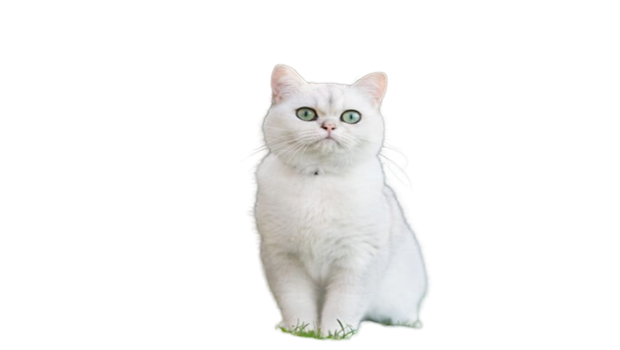 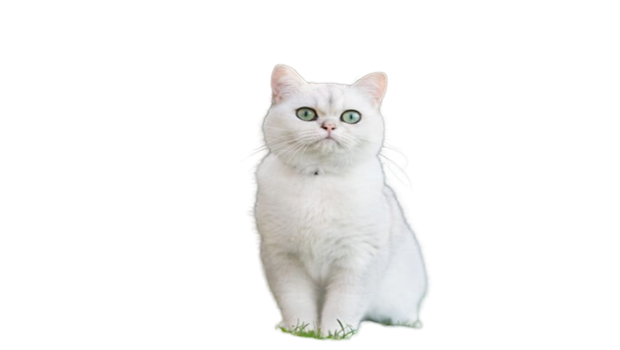 2
3
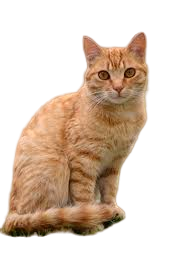 1
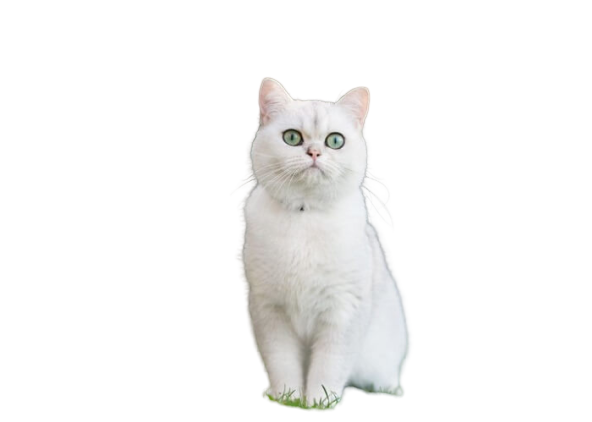 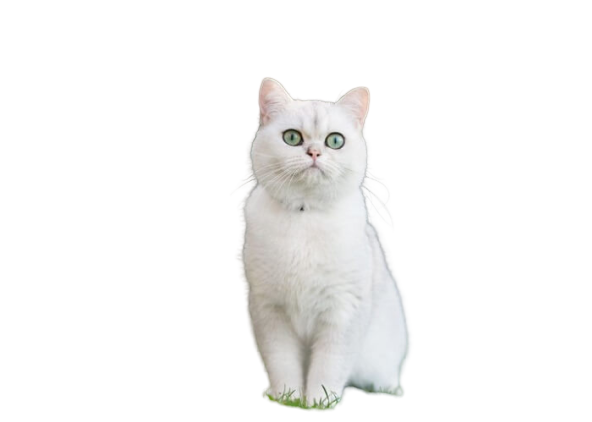 3
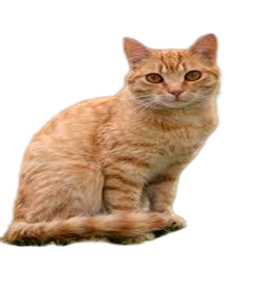 Có 1 cách gộp 2 nhóm đối tượng
trong phạm vi 3.
Cách 1
Hay
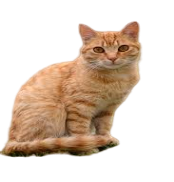 2
1
1
2
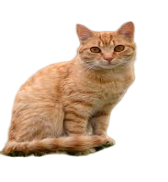 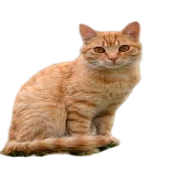 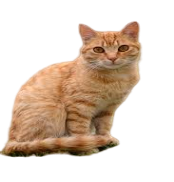 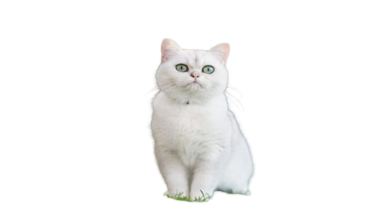 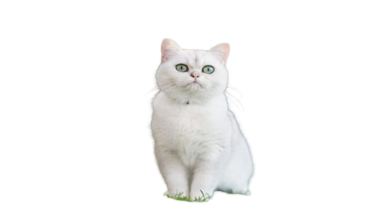 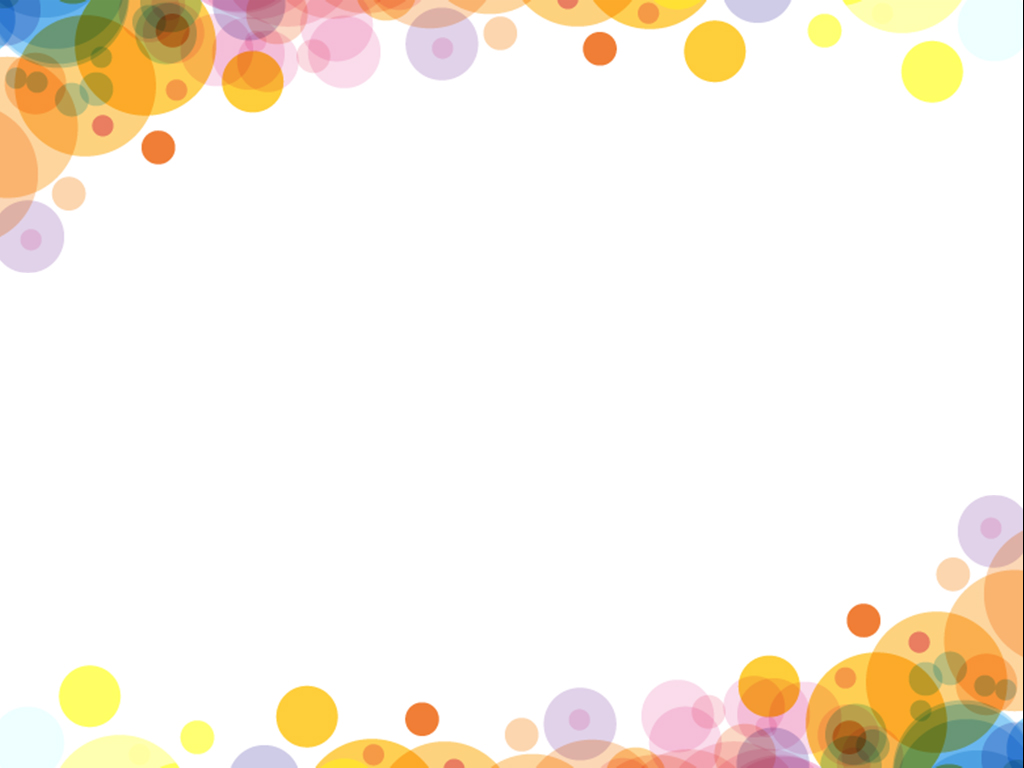 Ôn luyện củng cố
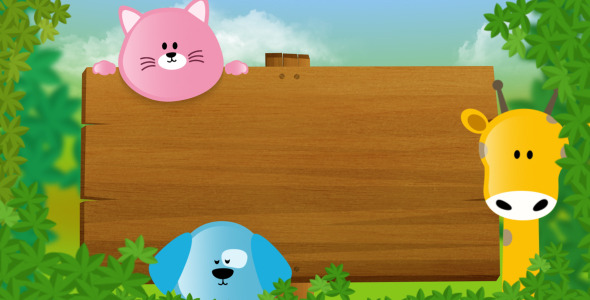 TRÒ CHƠI
HỘP QUÀ BÍ MẬT
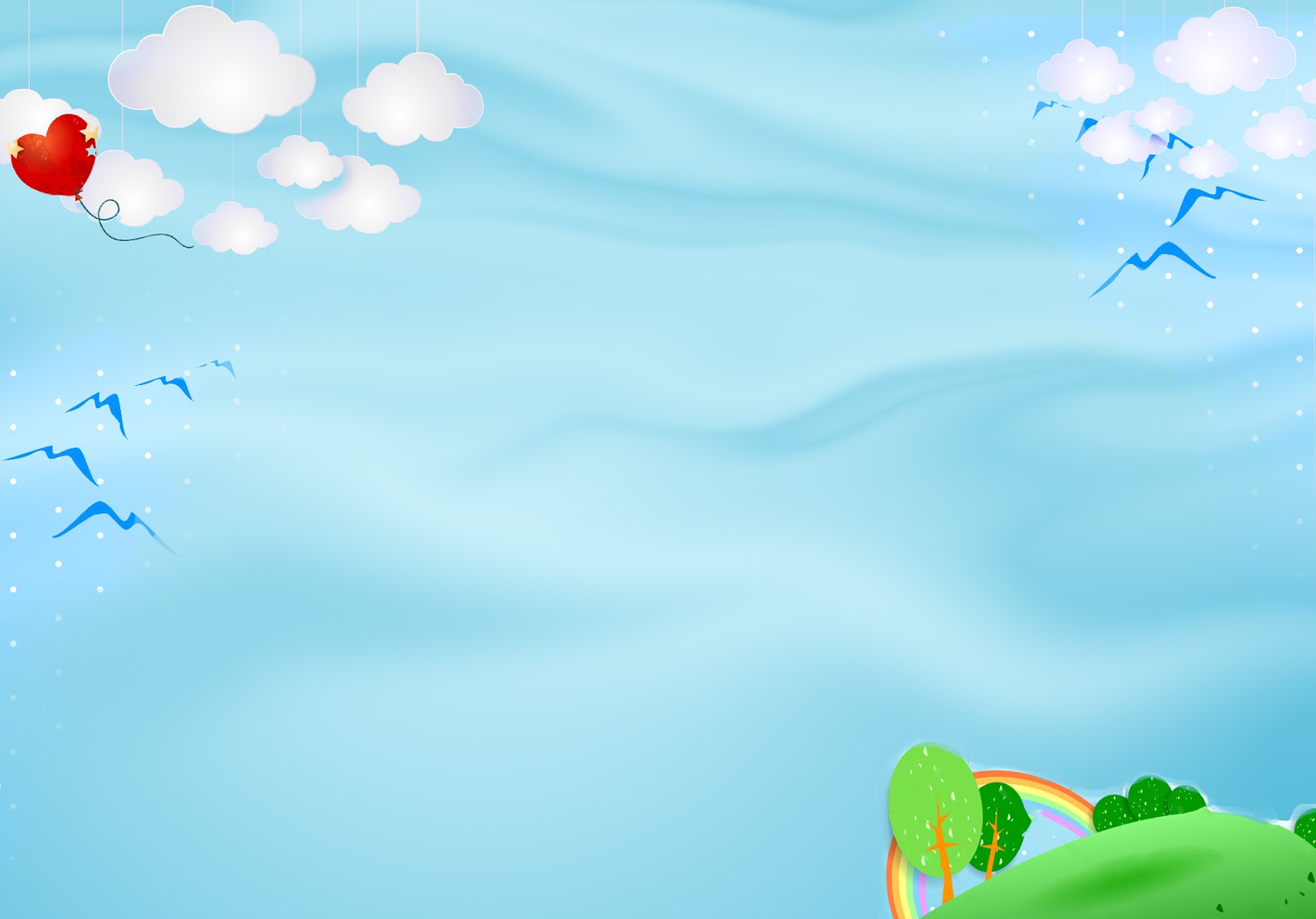 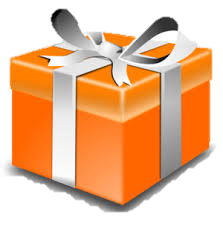 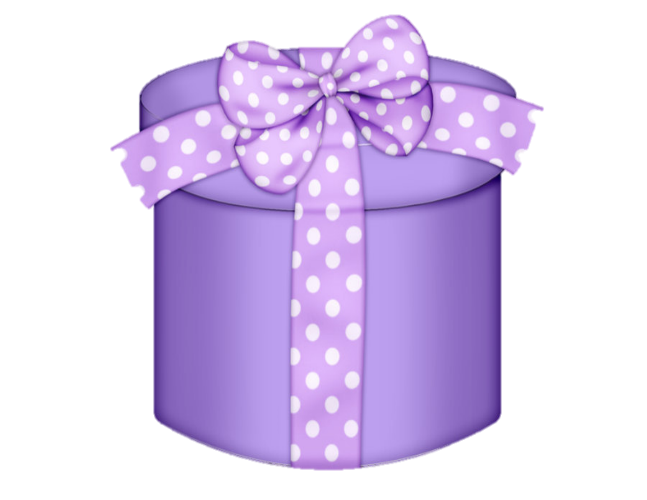 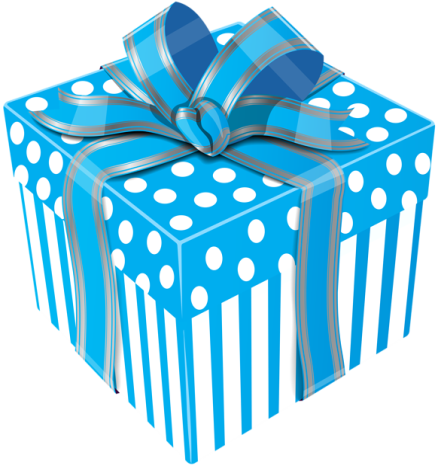 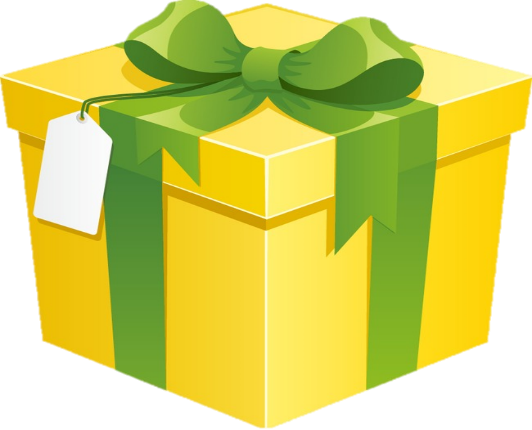 3
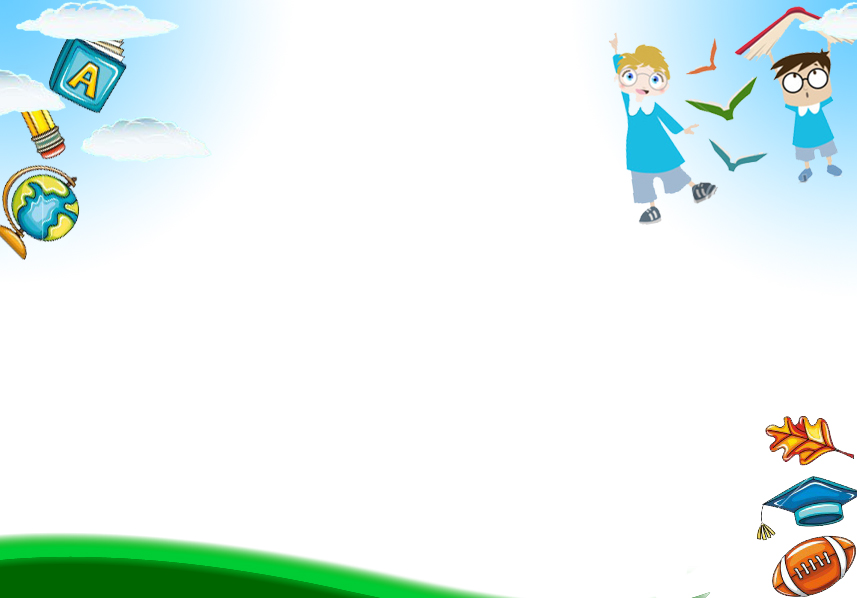 1-3
1-2
1-1
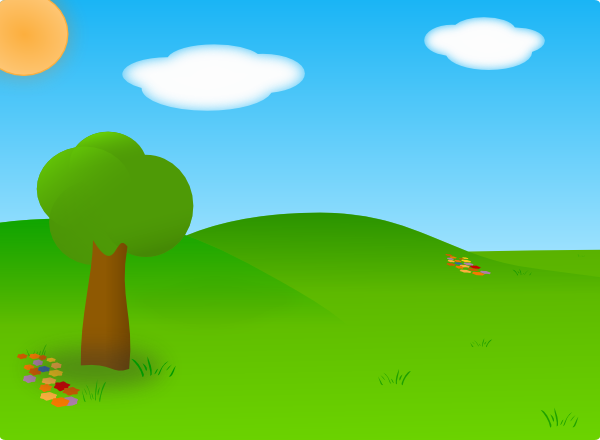 Tìm tổng số người có trong nhà?
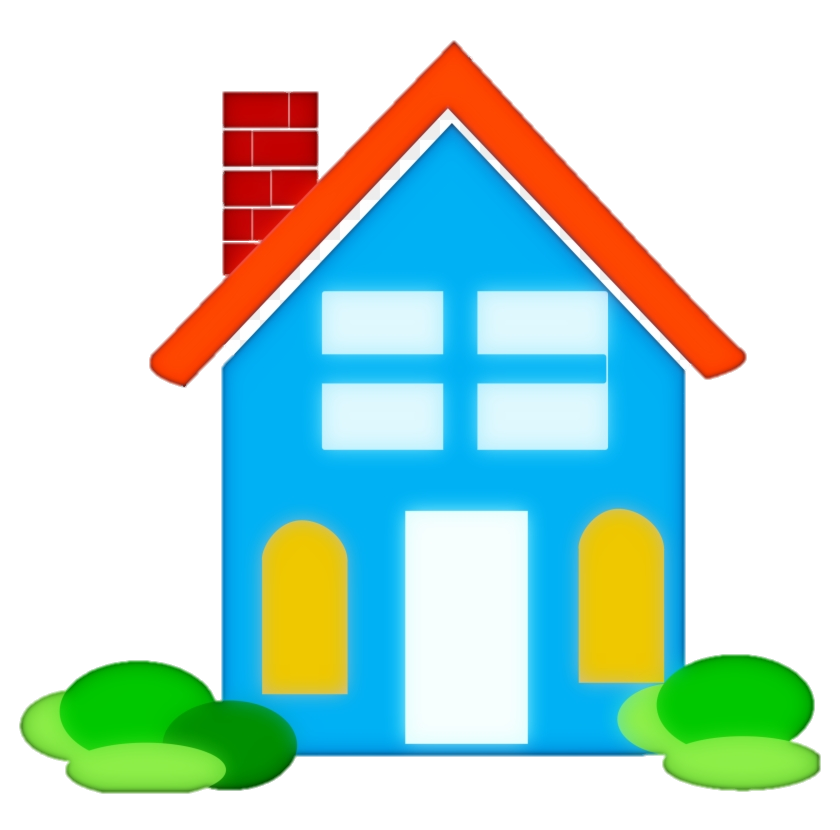 3
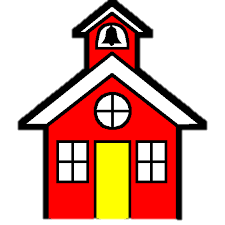 2
1
3
2
1
1
2
3
4
Hãy tìm cái cây có cách  gộp 2 nhóm đối tượng trong phạm vi 3?
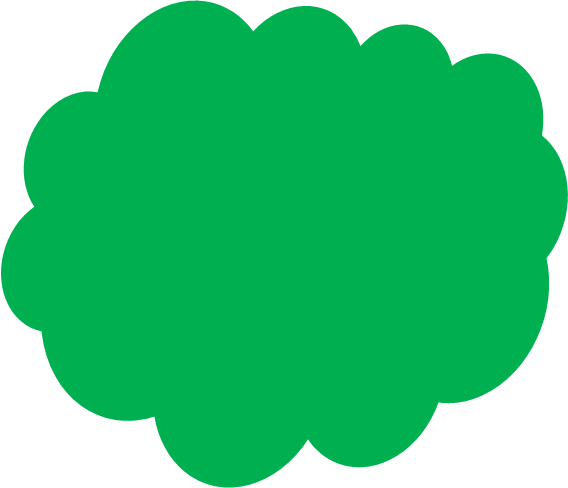 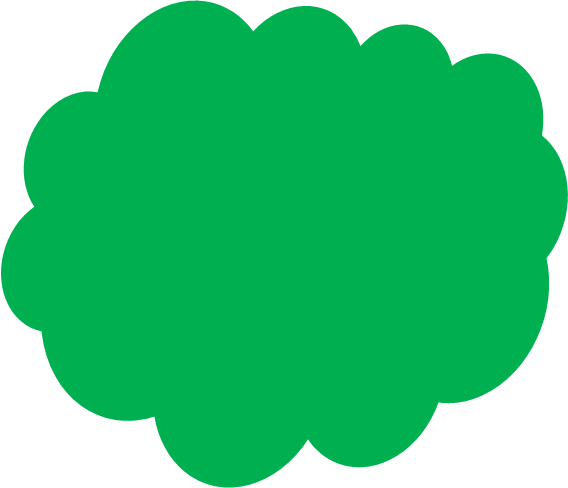 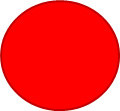 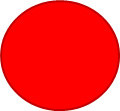 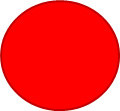 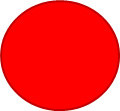 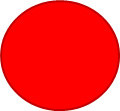 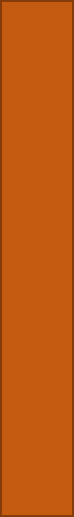 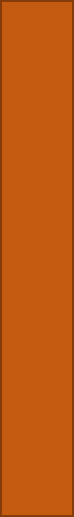 1
2
Sóc mẹ có 2 túi hạt dẻ. Khi mẹ Sóc gộp 2 túi lại với nhau thì có tất cả bao nhiêu hạt dẻ?
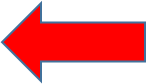 3
1
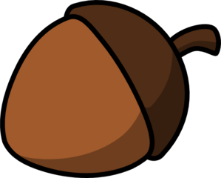 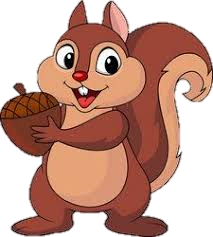 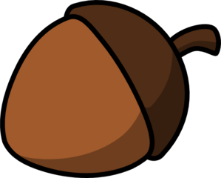 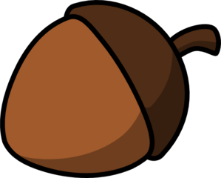 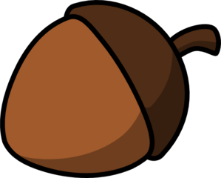 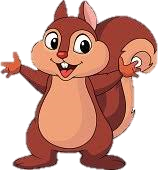 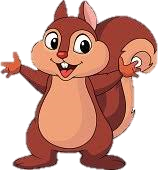 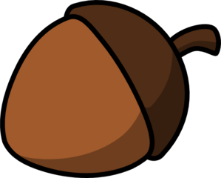 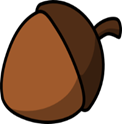 2
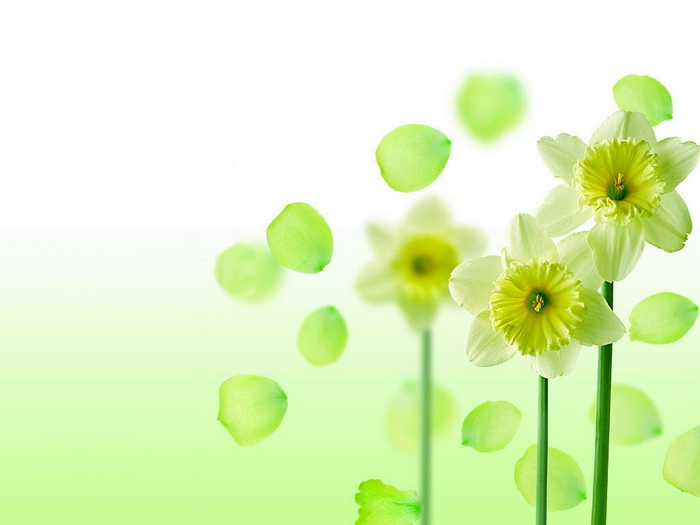 Chúc các bé chăm ngoan học giỏi
Kết thúc
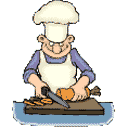 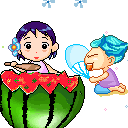